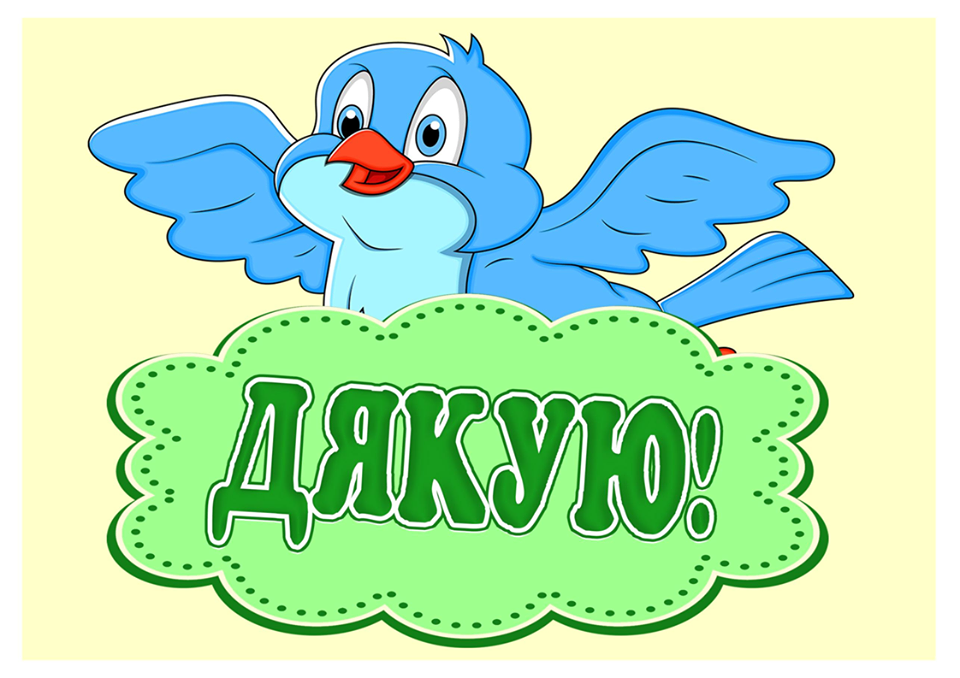 Навчання грамоти
Читання
Післябукварний період
Урок 114
«Є на світі чарівні слова» 
за Марією Бабенко
Налаштування на урок
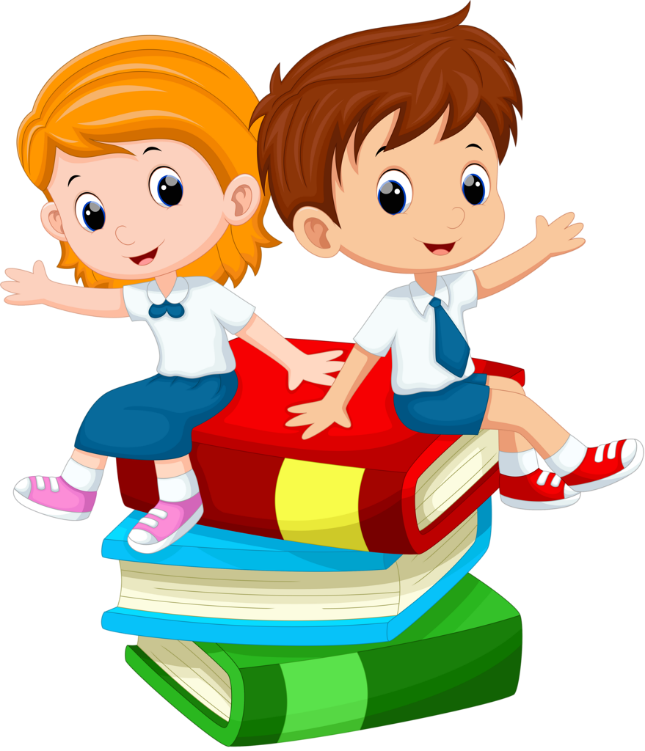 Сіли рівно, озирнулись,
Один одному всміхнулись.
Якщо добре працювати –
Вийдуть гарні результати.
Тож не гаємо ми час,
Бо знання чекають нас!
Налаштування на урок. 
Вправа «Інтонація»
Прочитай з різними почуттями і різною інтонацією речення-вітання «Дякую за допомогу!»:
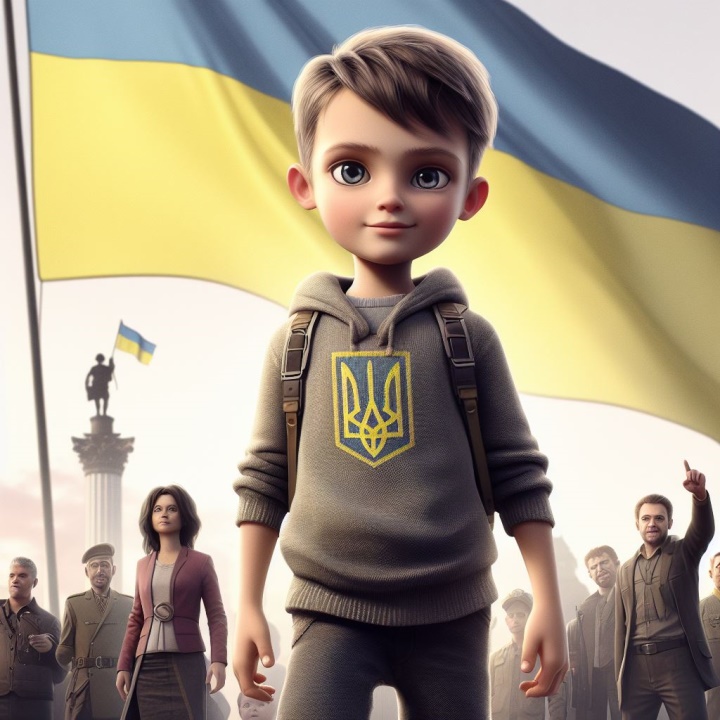 здивовано
з гордістю
з радістю
з образою
замріяно
Як ти гадаєш, чому попри однаковий зміст речень ми сприймаємо їх по-різному? 
На якій інтонації тобі хотілося б залишитися?
Дихальна вправа
Прочитай слова. Що вони позначають? 
Глибоко вдихни та на видиху назви слова ввічливості
Добридень
Вітаю
Дякую
Будь ласка
Вибач
Добраніч
До зустрічі
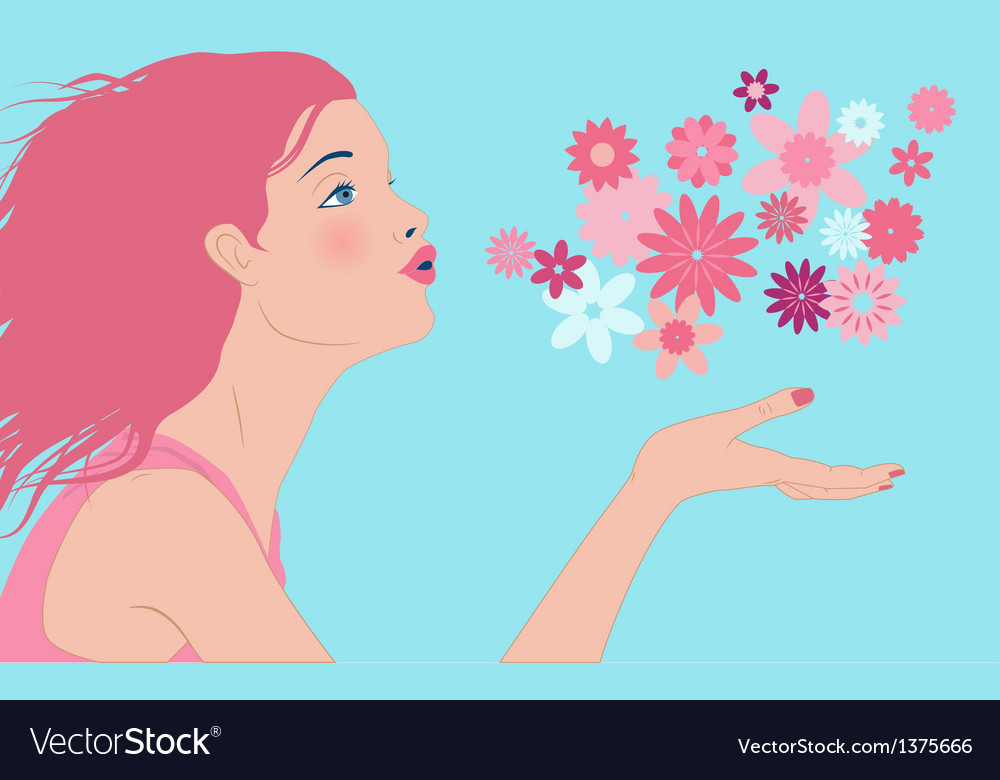 Повідомлення теми уроку
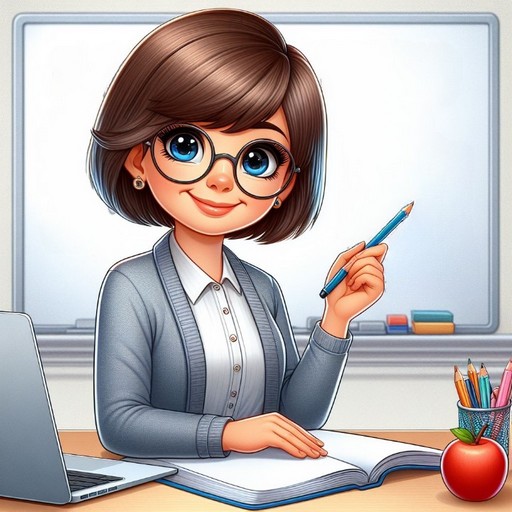 Сьогодні на уроці читання ми попрацюємо з оповіданням Марії Бабенко «Є на світі чарівні слова». 
Дізнаємось, які слова називають «чарівними»; 
як вміти правильно спілкуватися.
Прочитай вірш Валерія Гужви
До всіх сердець, як до дверей,
є ключики малі.
Їх кожен легко підбере,
якщо йому не лінь.
Ти, друже, мусиш знати їх,
запам’ятать неважко:
маленькі ключики твої —
«Спасибі» і «Будь ласка».
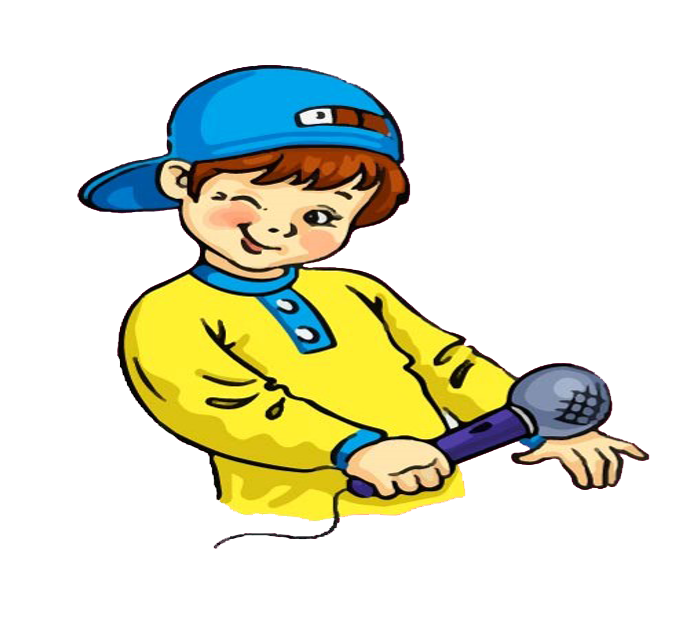 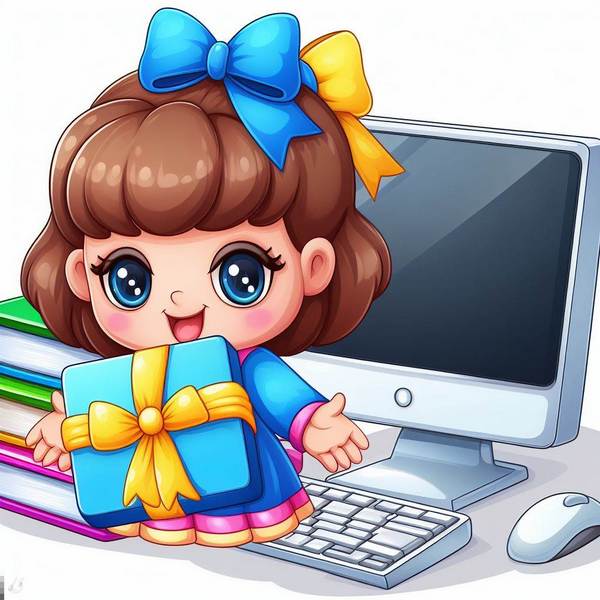 Як ти розумієш вислів ключики до серця?
Які слова називає автор ключиками? Чому? 
Як ще називають такі слова? 
Чому їх так називають?
Пригадай інші ввічливі слова.
Підручник.
Сторінка
112
Читаємо швидко
однокласники                      
посварився
ненароком                          
хочеться
спокійний                            
розповісти
співчуття                            
штовхнув
сторонній                             
не кривдить
злість                                    
не ображає
винувато                              
розсердився
доброзичливо                      
розкричався
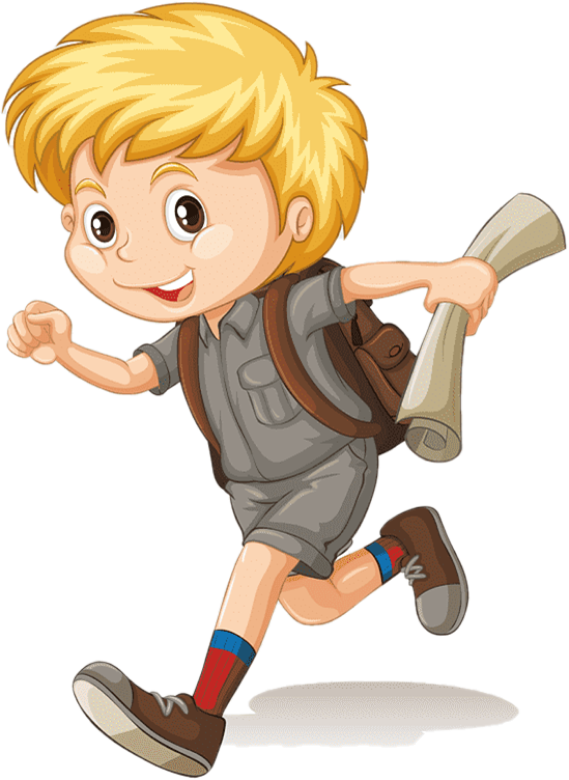 За Марією Бабенко. Є на світі чарівні слова
Дня не буває, щоб Сашко з кимось не побився або не посварився. А на уроці замість того, щоб слухати вчителя, підглядає за однокласниками. Усе йому хочеться розповісти про них щось погане.
     А вчора на перерві Сашка ненароком штовхнув Петрик. Петрик — хлопчик спокійний, нікого не кривдить, не ображає. Ох і розсердився Сашко. Розкричався і вже заніс над головою Петрика кулак. Але в цю мить почув:
     — Вибач, будь ласка, я не навмисне.
     І в голосі таке щире співчуття. Ніби якась стороння 
сила зупинила Сашків кулак. Йому стало не по собі. 
І злість десь поділася. 
        — Що зі мною? — подумав він.— Що на мене так подіяло?
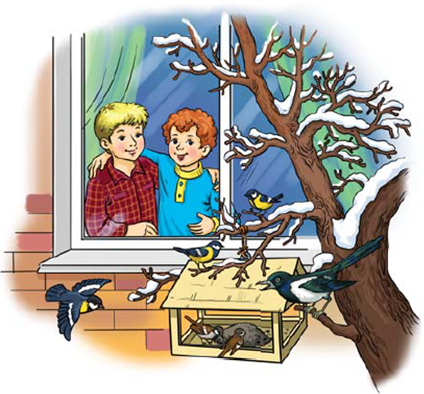 Підручник.
Сторінка
112
За Марією Бабенко. Є на світі чарівні слова
А Петрик поглядає на нього своїми блакитними очима так винувато і так доброзичливо, що Сашко мимоволі обняв його.
  — Та нічого, мені не боляче, ходімо до вікна.
     За вікном на клені годівниця для пташок. Люблять школярі пернатих друзів. Щороку на зиму вивішують годівниці. Наповнюють їх крихтами хліба, різним насінням.
     — Поглянь, — каже Петрик, — сьогодні сорока з горобцями снідає.
  — І не ображає слабших, — подумав Сашко.
  — Мабуть, пташки теж уміють дружити. Слова гарні 
пташині знають. Подібні до тих, що йому щойно Петрик 
      сказав. А скільки ще таких чарівних слів є на світі, 
      — дивувався Сашко, поглядаючи на пташок.
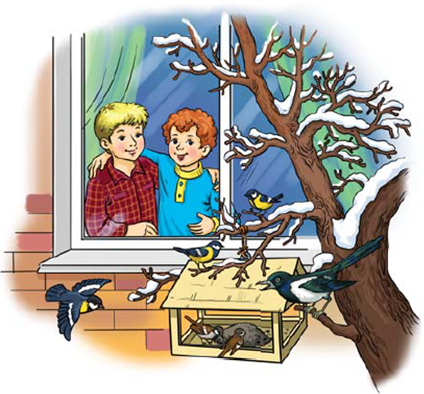 Підручник.
Сторінка
113
Запитання до уважного читача
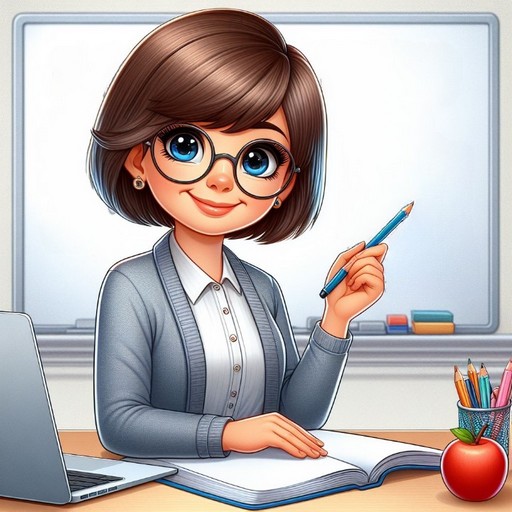 Про кого розповідається в тексті?
Яким Сашко був на початку тексту і яким став у кінці? Що його змінило?
Чому автор назвав текст саме так?
Який інший заголовок можеш запропонувати? 
Що могло статися, якби Петрик не вибачився?
Яку магічну силу мають ввічливі слова, та чому їх називають ще чарівними.
Підручник.
Сторінка
113
Запитання до уважного читача
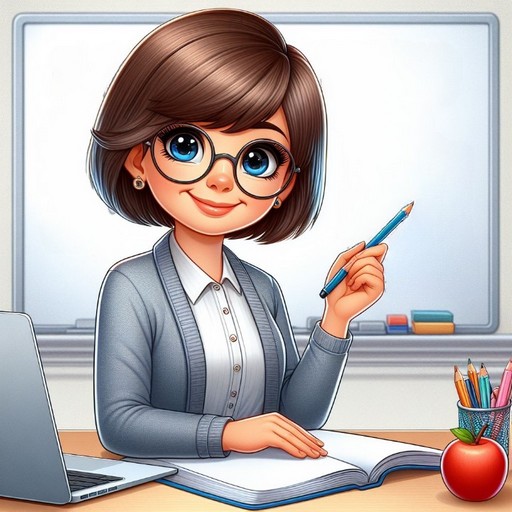 Знайди і прочитай уривок, який відповідає малюнкові до тексту.
Чому розлючений Сашко став раптом добрим?
Чи не траплялося в твоєму житті подібних випадків?
3. Які чарівні слова ти знаєш?
Поясни, коли їх треба вживати.
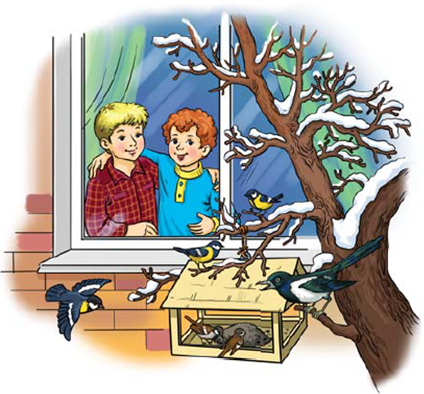 Підручник.
Сторінка
113
Гра «Збери прислів'я»
Розкажи, як ти їх розумієш.
Добре та щире слово має велике значення у житті кожної людини. Воно заспокоює у важку хвилину, вселяє надію на одужання, заставляє задуматися над поведінкою ....
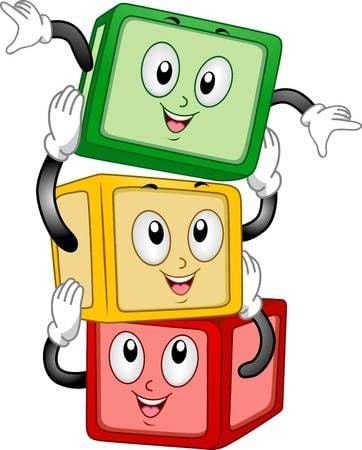 Людина, серце якої сповнене щирого добра та любові до людей, отримує задоволення від допомоги комусь у скрутну мить.
Робота в зошиті
«Засели» будиночки. Розподіли між ними слова ввічливості
Довідка: дякую, вітаю, до зустрічі,
                 добрий день, бувай, спасибі.
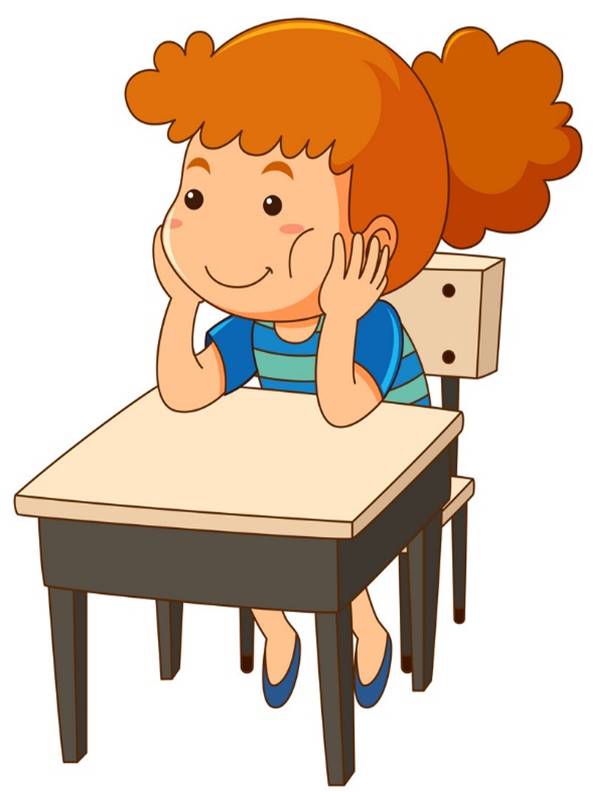 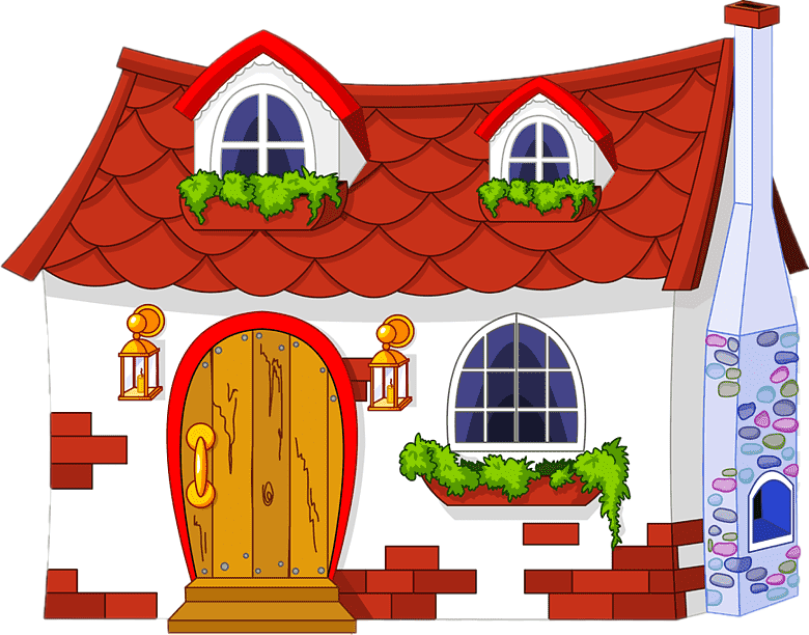 Слова вітання
Вітаю,
добрий день.
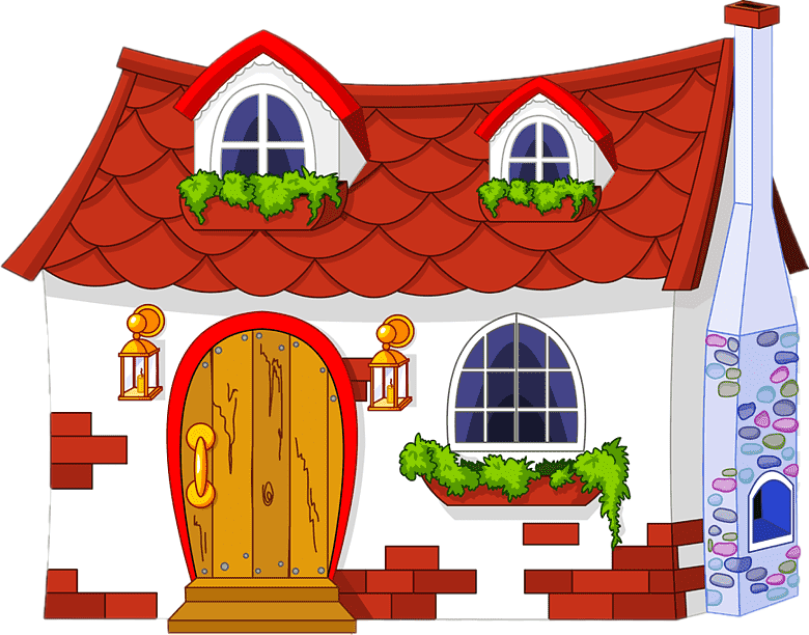 Слова подяки
Дякую,
спасибі
Запиши слова ввічливості в окремих рядках.
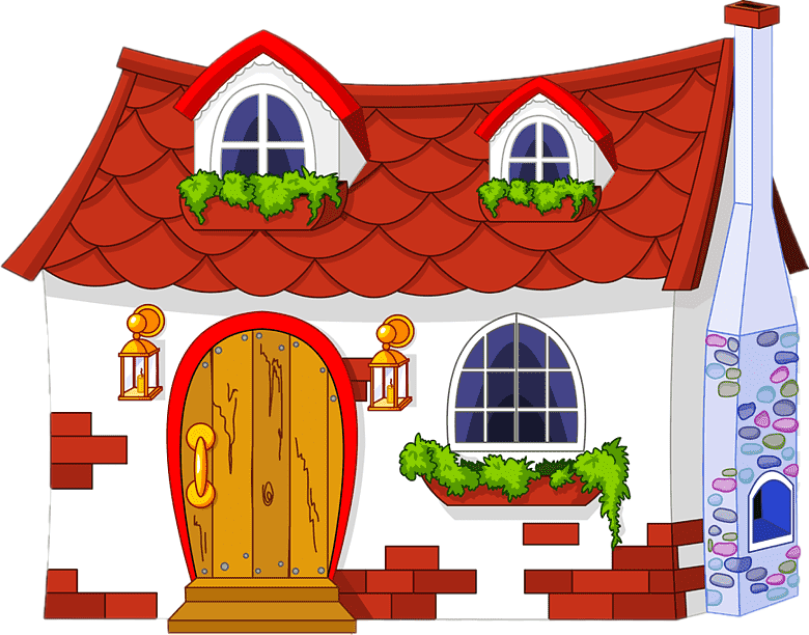 Слова прощання
До зустрічі,
бувай
Вправа «Мікрофон»
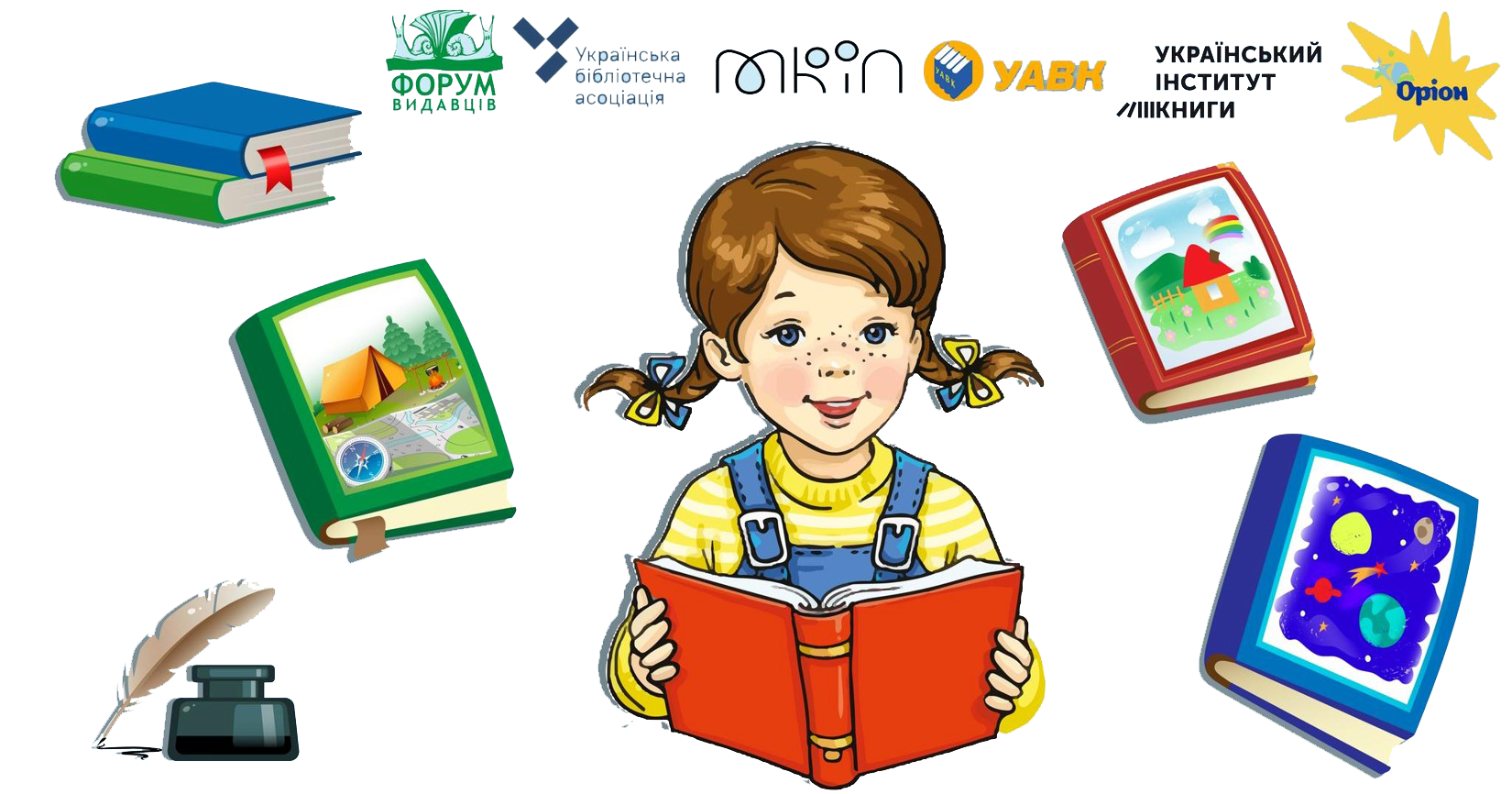 Що читали на уроці?
Про кого йдеться в текстах Валерія Гужви й Марії Бабенко «Є на світі чарівні слова»?
Що спільного у цих творах?
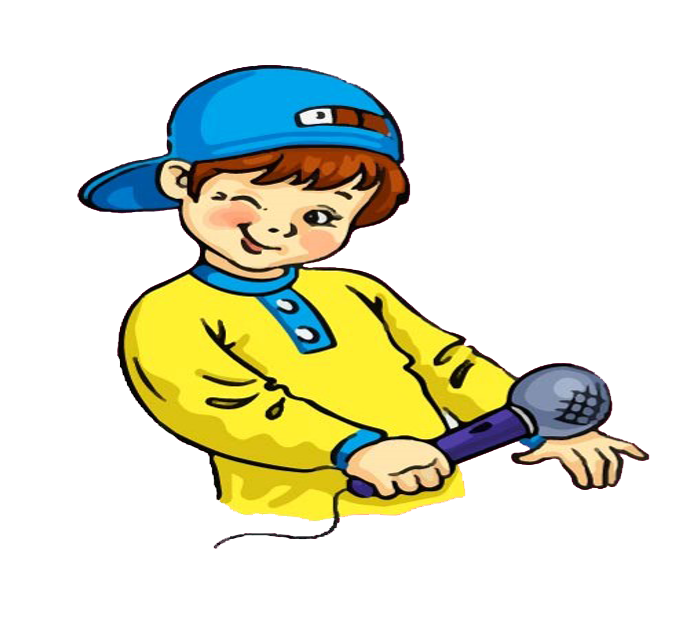 Що ти робиш, якщо:
ненавмисно штовхнула/в людину?
забула/в дома лінійку?
не зрозуміла/в завдання?
Рефлексія
Прочитай з різними почуттями і різною інтонацією речення «Скоро канікули!»:
з радістю
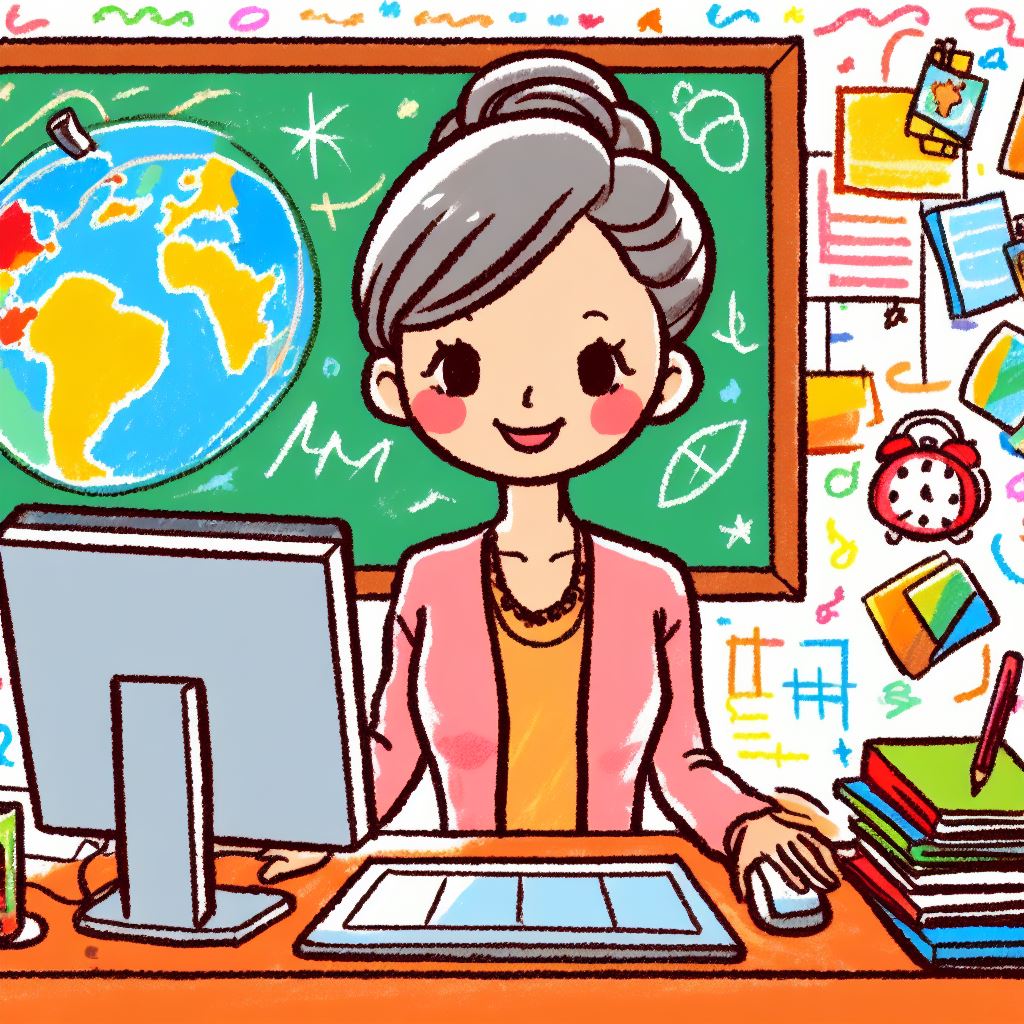 замріяно
з образою
Зі злістю
здивовано
Online завдання
Відскануй QR-код або натисни жовтий круг!
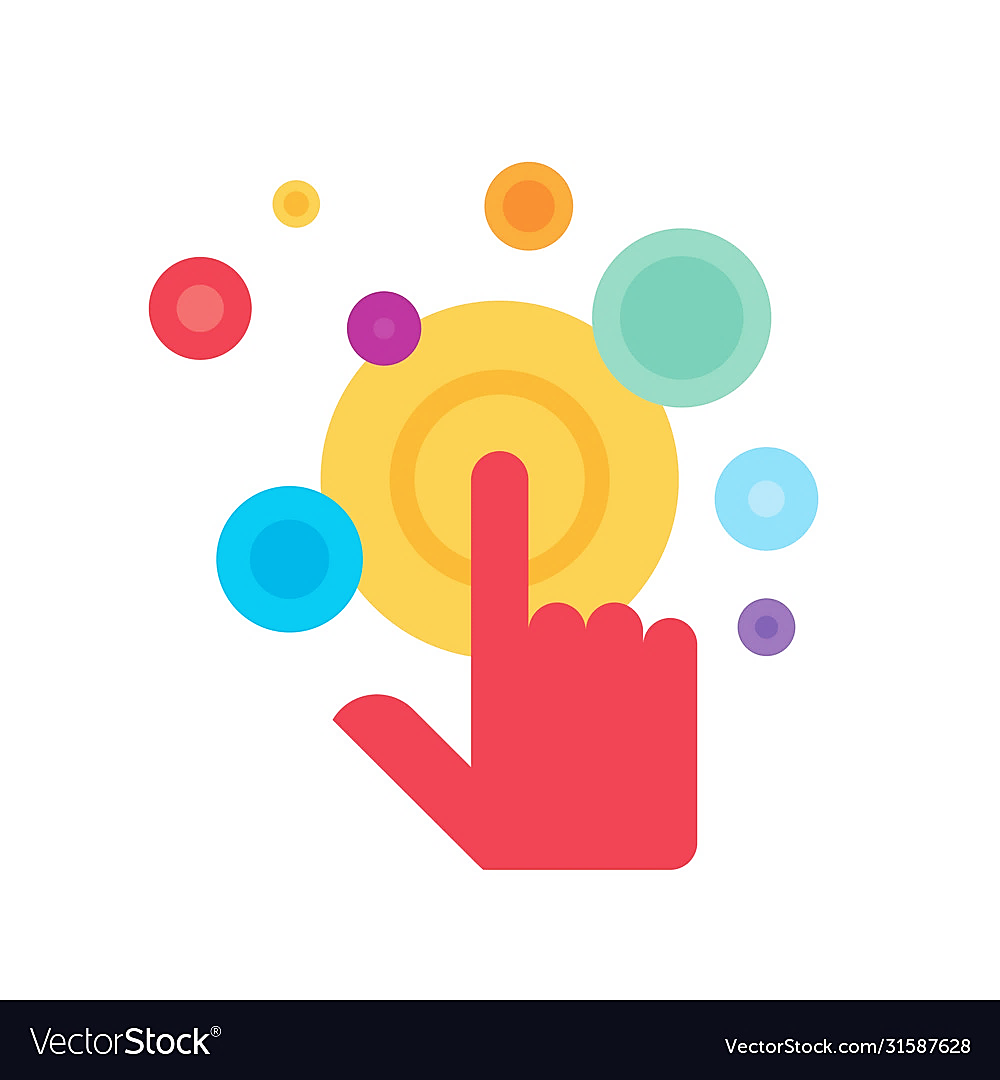 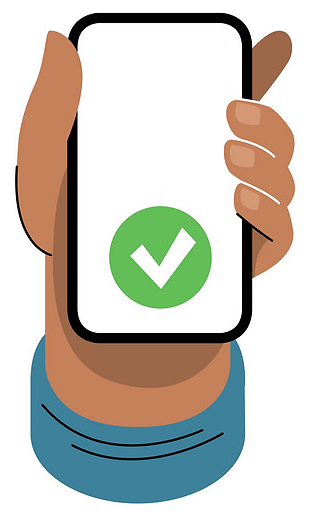 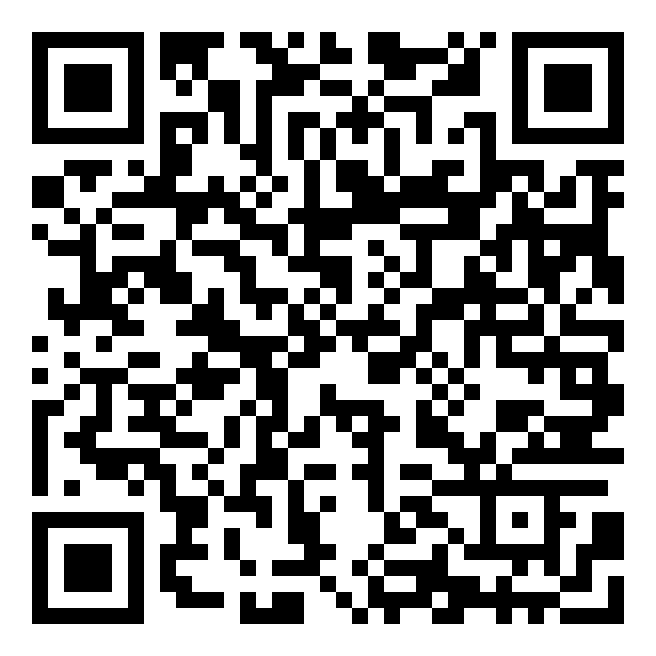 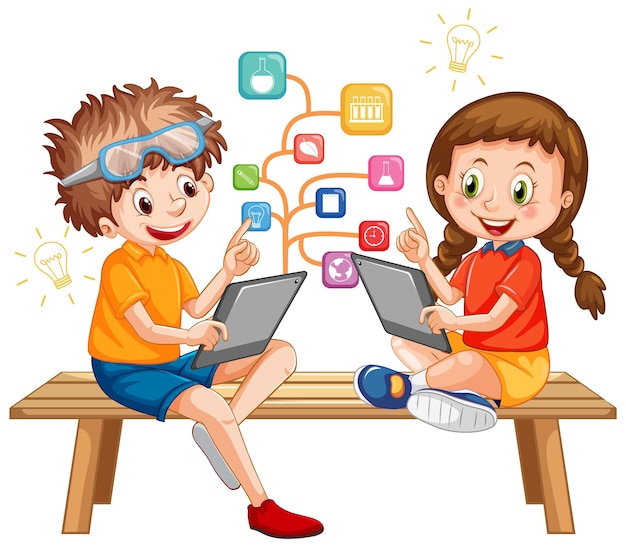